Fiche synthèse Formation :   Rééducation périnéaleNotions indispensables  et Techniques élémentaires
Astuce
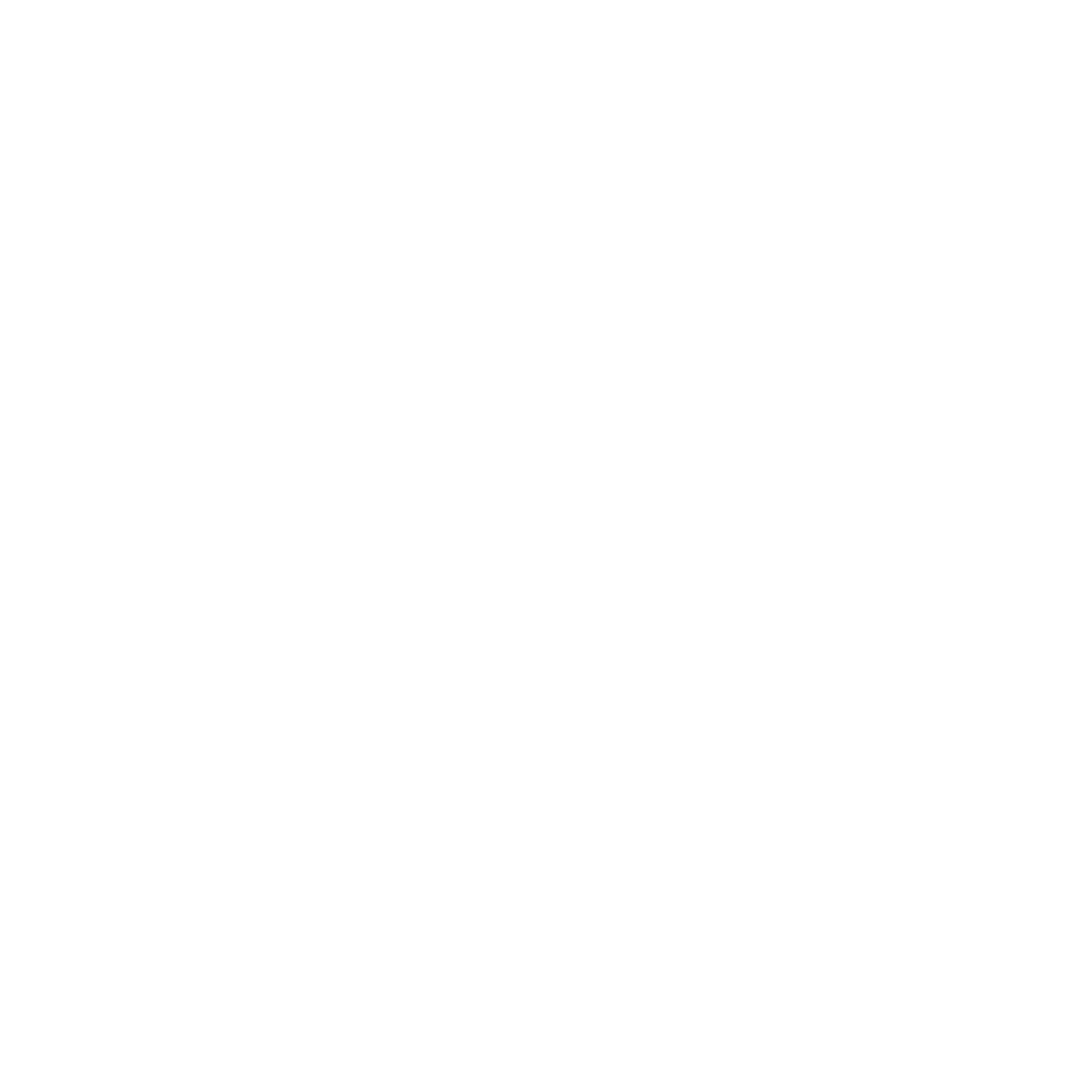 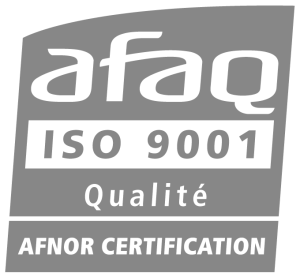 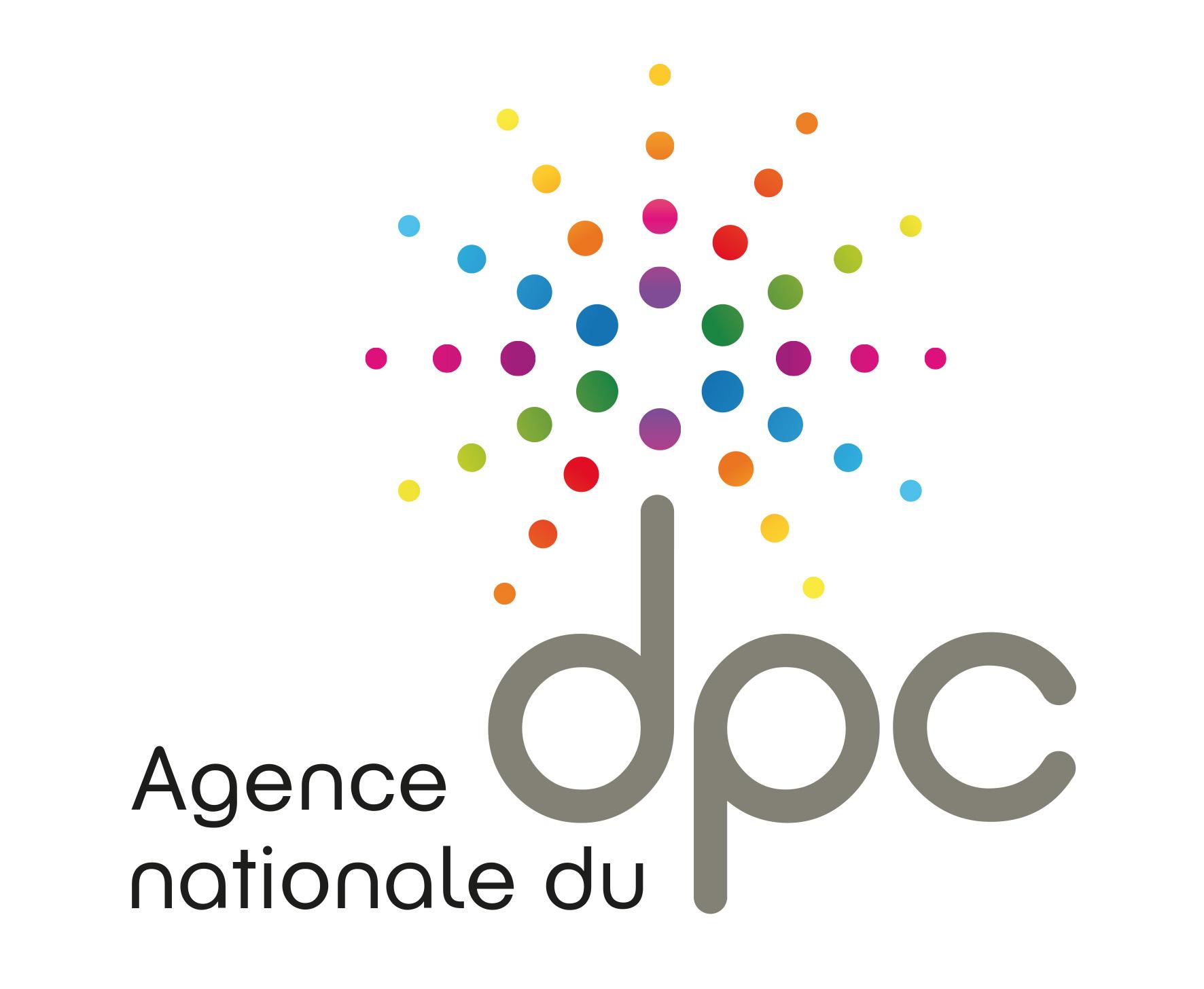 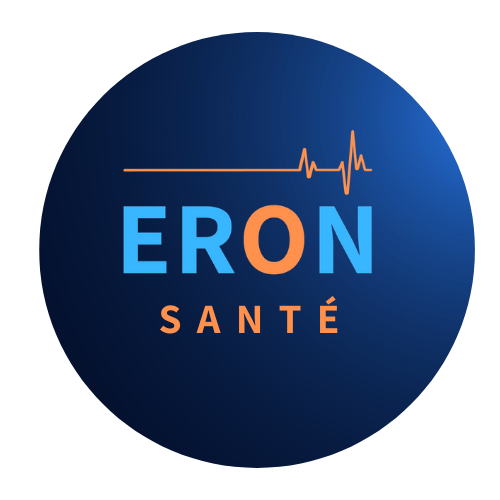 Ce qu’il faut retenir
Module 2 : ANATOMIE
Module 3 : PHYSIOLOGIE ET PHYSIOPATHOLOGIE DE LA MICTION
Module 3 : PHYSIOLOGIE ET PHYSIOPATHOLOGIE DE LA DEFECATION
Le périnée : ensemble de muscles tapissant le fond du petit bassin.3 FONCTIONS :Fonction éliminatoireFonction statique (triple coudure)Fonction SexuelleDivision géométrique :Périnée antérieur (uro-génital)Périnée postérieur (région anal)Division en étage :Périnée superficiel : bulbo-spongieuxPérinée moyen : transverse périnéalPérinée profond : Diaphragme pelvien principal avec le levator-aniInnervation sensitive périnéale :S2-S3-S4Innervation sensitive pubienne :T12-L1-L2
Triple innervation : sympathique, parasympathique et somatique3 Besoins : B1 ( 150ml), B2 (250ml), B3 (450ml)Jeu de message reflexe en fonction des variations de pressions intra-vésicalesSeule action volontaire, se rendre aux toilettes aux bons momentsMiction : résultante d’action du système neuro-végétatifReflexe de mahony = reflexe périnéo-détrusorienIncontinence : IUE ET IU par impériositéDéfaut d’élimination : Pollakiurie, Dysurie et Rétention urinaireBilan Urodynamique :Dysurie si débitmétrie inférieur à 15ml/sCompliance inf à 40cmH20 = détrusor hyperactifPCUM=92-AGE SI INF À 30cmH20, rééducation non pertinente
Continence anale :Système résistif = Sphincter analSystème capacitif = Ampoule rectaleCompliance anale = mise en jeu en 40 secondesTemps max de  Résistance du sphincter anal = 60 secArrivée des matières dans l’ampoule rectale crée le BESOIN EXONERATEURBien éliminer = pas de dyschésie, pas besoin de pousserIncontinence anale passive : rectum plein (problème de vidange)Incontinence anale active : rectum vide ( problème de résistance)Examens complémentaires : Défeco-IRM, manométrie rectale, écho, marquage des temps de transit
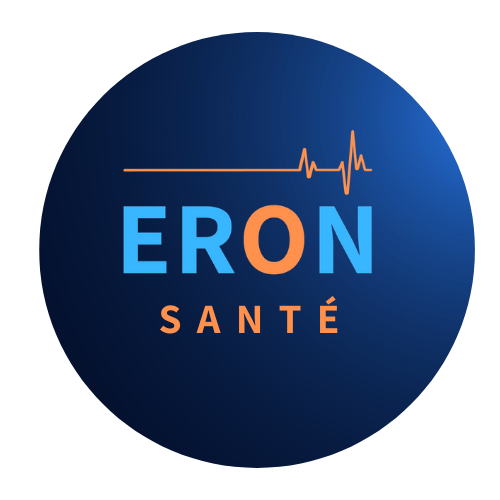 Sans oublier
Module 3 : STATIQUE PELVIENNE
Module 4 : BILANS
Module 5 : TECHNIQUES DE REEDUCATION
INTERROGATOIRE :Motifs de consultation/Histoire de la maladieATCD Pelviens : obstétricaux, chirurgie pelvienne, hemmoroîdes…Consommation d’excitantsConsommation de médicamentsComportements d’éliminationGravité des symptômes ressentisDouleurs associéesBilan globale :Bilan MorphostatiqueBilan abdominale, ptose, gainage abdominale à la toux, diasthasisMobilité articulaire et musculaire des articulations coxo-fémorale et du rachis lombo-sacré et dorso-lombaireBilan périnéale :ObservationDescente périnéale à la touxToucher périnéal/Evaluation des douleursTesting périnéalBilan diagnostic et stratégie rééducative
Equilibre abdomino-périnéal-diaphragmatiqueImportance de la statique rachidienneOmbilic : Poulie de réflexion des forces intra-abdominalesPérinée : zone de faiblesseProlapsus : 3 stades de gravitéprolapsus intra-vaginal, prolpapsus extériorisé inconstant, prolapsus extériorisé constantCompartiment antérieur = cystocèleCompartiment moyen = hysterocèleCompartiment postérieur = rectocèleProlapsus rectale : extériorisation du rectum par l’anus
En résumé 5 outils nécessaires pour une bonne stratégie de prise en charge : 1-TOUJOURS : Prise de conscience du schéma corporel 2-TOUJOURS :Rééducation manuelle3-SI BESOIN : Rééducation par biofeedback4-Si nécessaire : Rééducation par électrothérapiemais attention jamais dans le post-partum5-TOUJOURS : Rééducation et gestion de pressions intra-abdominalesMais attention pas de manœuvres en apnée expiratoire prolongée chez les personnes souffrant d’hta même traitées
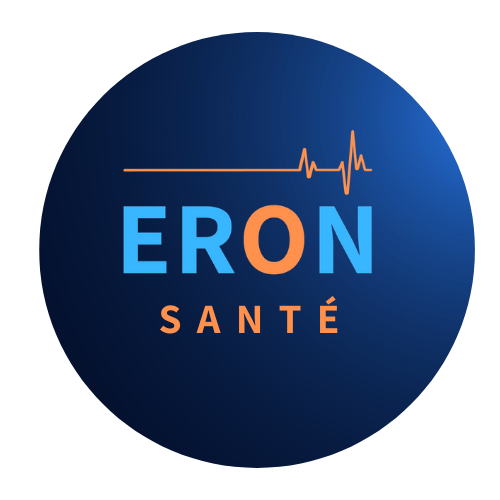 Sans oublier
Module 6  : EDUCATION THERAPEUTIQUE
Module 6 : AIDES A LA CONTINENCE
Module 7 : CAS CONCRETS
Conseils d’élimination : Utilisation d’un petit bancRespiration Massage abdominalePas de poussée mictionnellePas de poussée défécatoire ou juste une poussée starterRETROUVER DES CYCLESConseils diététiques :Hydratation, alimentation, activité physique, fibresConseils hygiènes intimes :Pas plus d’une toilette intime au savon par jourUtilisation de lubrifiantCrème à la vitamine E pour hydrater les muqueuses
Dispositif Diveen : pour IUEPessaires cubes : Traitement des prolapsusSous prescription par le kinésithérapeuteApplication avec un gel hormonal ou lubrifiant si besoinsDoit être retiré tous les soirsTampon ano-rectaux peristeen : Pour l’incontinence anale active
N’hésitez pas à vous inspirer des cas proposés pour vous aider dans le déroulé de vos futurs prises en charges
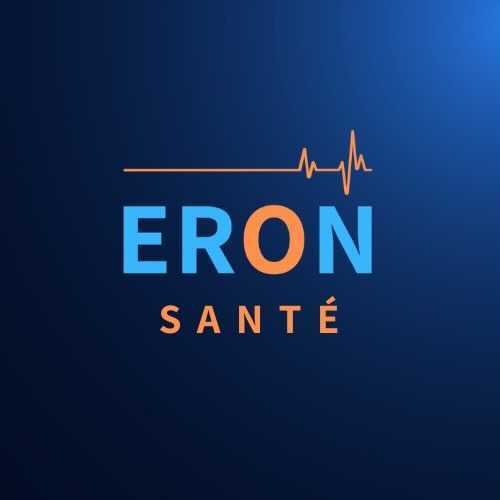 ConclusionOuverture
Pour aller plus loin ?
N’hésitez pas à envoyer vos remarques ou vos souhaits pour la suite.Nous pourrons envisager d’autres supports e-learning pour approfondir les modules proposés ou organiser des formations présentielles pour améliorer votre pratique
Pour compléter vos connaissances
www.urofrance.org
Chaîne youtube « anatomie 3D LYON